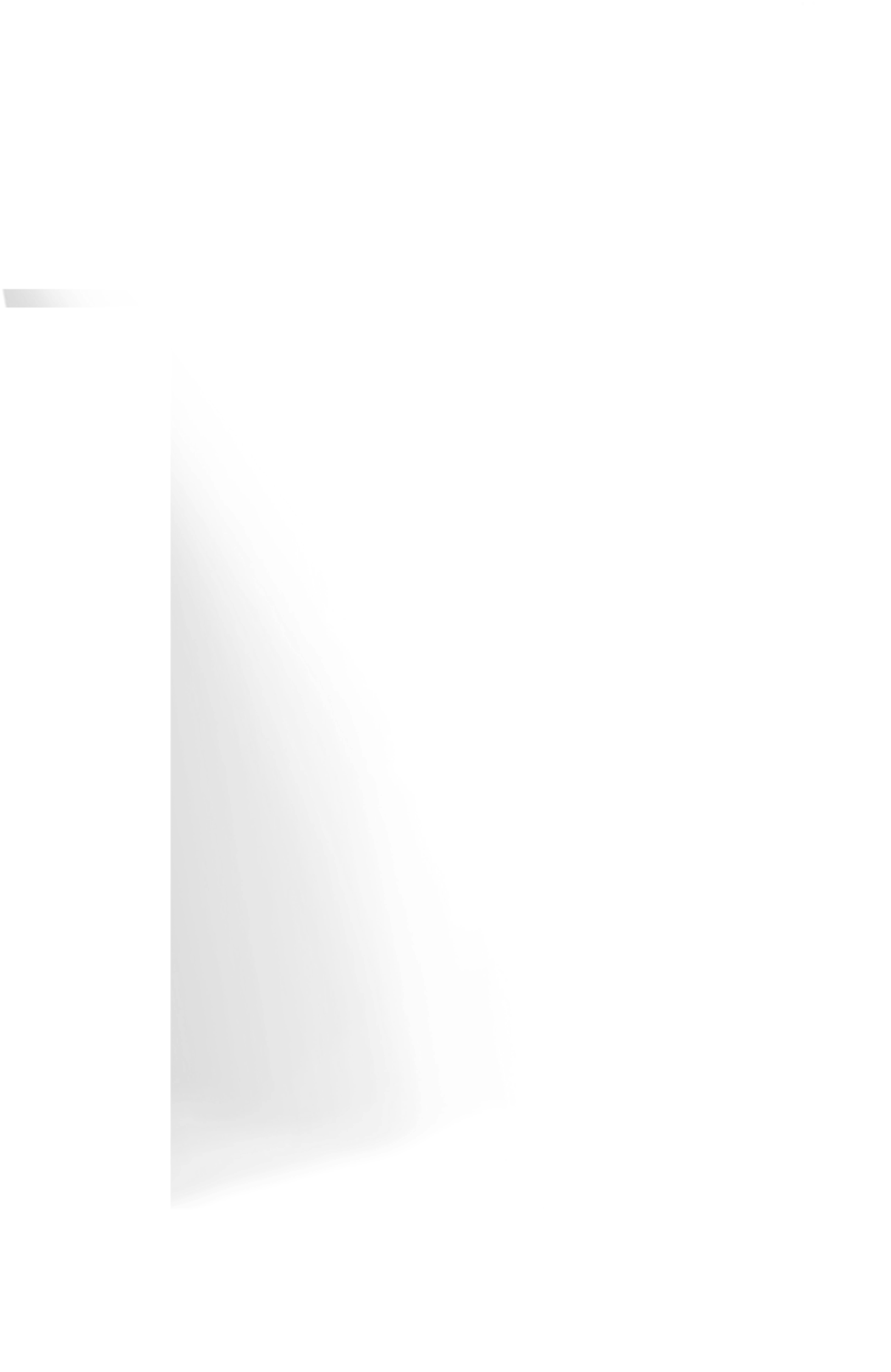 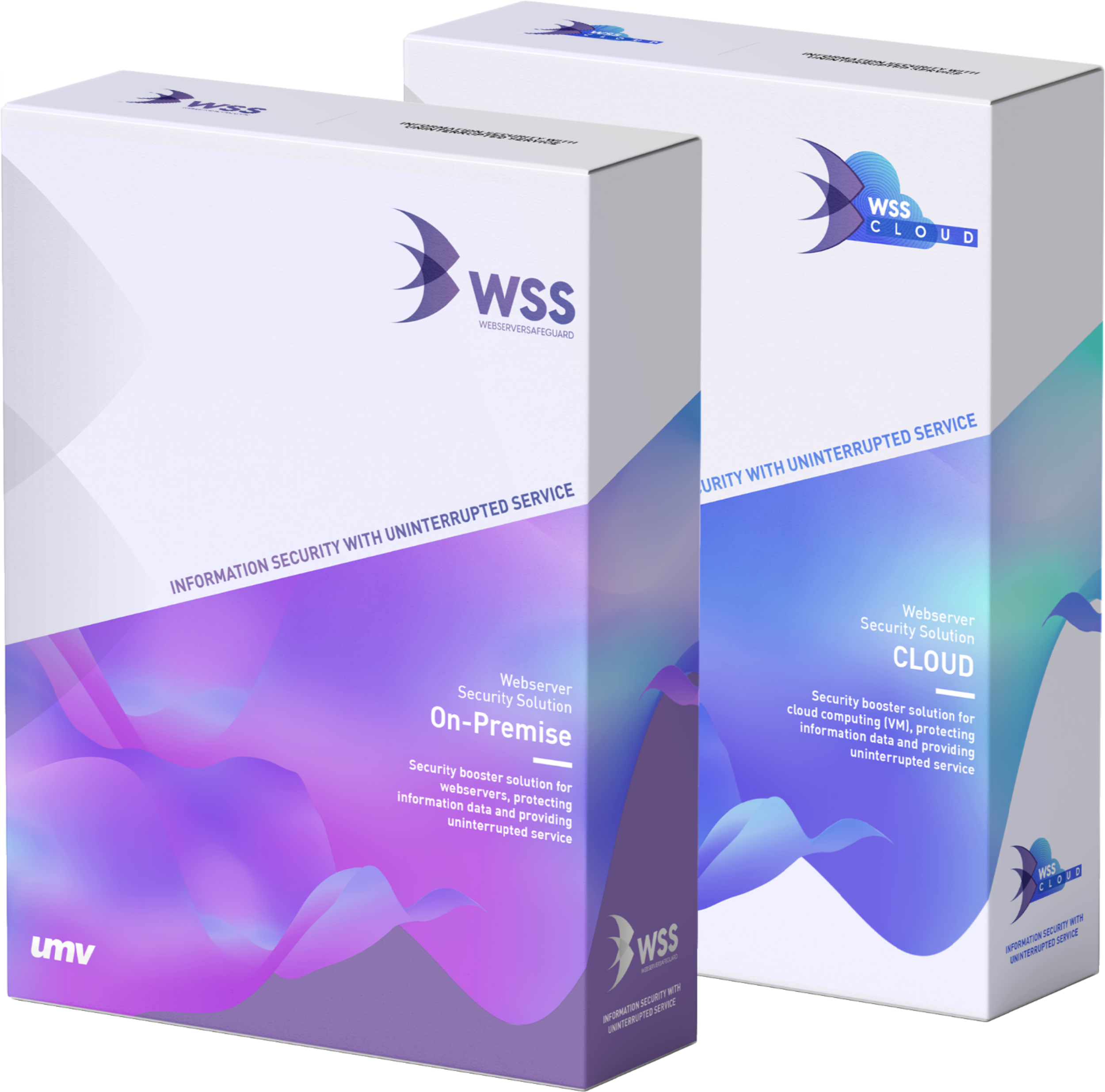 WEB SERVER
SAFEGUARD
Комплексное веб-решение по информационной безопасности с услугами в режиме реального времени
Ransomware Attacks
Apt Attacks
Malware Attacks
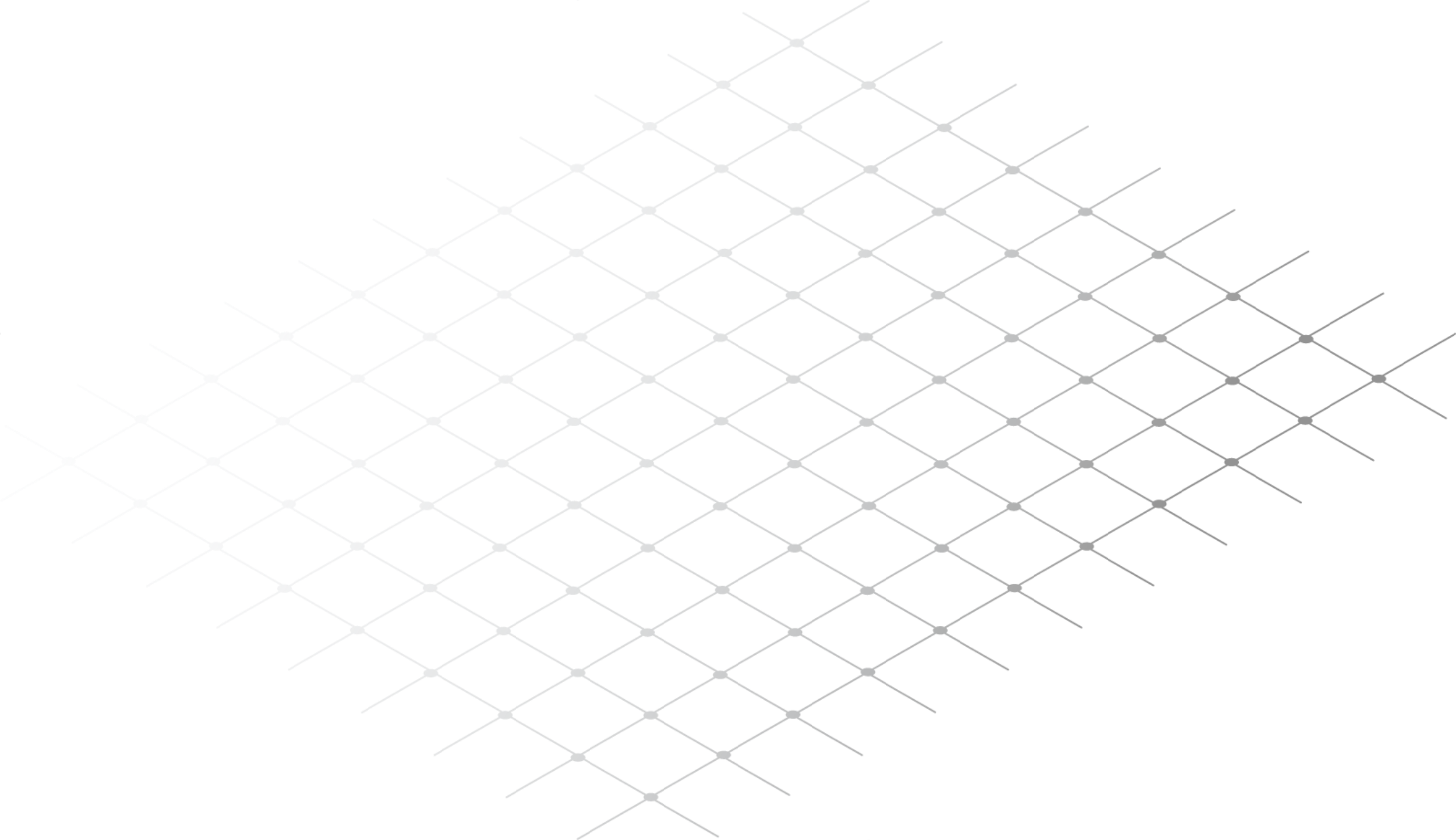 1. обзор веб-безопасности
Обзор и примеры
Что такое веб-оболочка 
Риски, связанные с веб-оболочками
Ограничения решений по сетевой безопасности
Необходимость в специализированном решении для обнаружения веб-оболочек
2. Обзор и основные характеристики WSS
Особенности WSS
Методы обнаружения WSS 
Диаграмма WSS 
3. Основные клиенты
CONTENT
Обзор веб-безопасности
Исследовательская группа Microsoft 365 Defender Research Team сообщила о росте числа атак с использованием веб-оболочки во всем мире. Согласно последним данным Microsoft 365 Defender, с августа 2020 г. по январь 2021 г. в месяц происходило в среднем 140 000 атак веб-оболочки, причем в 2021 г. их число почти удвоилось и превысило 77 000 по сравнению с 2020 г.
Источник: Атаки Веб-Шелл продолжают расти, Microsoft security Blog
WEB ATTACKS
CYBER ATTACKS
Web Hacking
Источник: Центр реагирования на нарушения в Интернете KISA / Тенденция инцидентов с нарушениями
Источник: KISA incident trends
Что такое вебшелл?
Он вставляется с использованием уязвимости веб-сервера, а при загрузке на веб-сервер возможно управление сервером на основе полномочий root.
Универсальный порт 80 для веб-сервисов действует как черный ход, что приводит к серьезным хакерским атакам, таким как кража конфиденциальных данных, повреждение веб-страниц и передача доступа к неавторизованным страницам, а также распространение вредоносных программ.
Веб-оболочка выполняет команды в виде сценариев веб-приложений, таких как ASP, JSP, PHP и CGI.
DB Server
Кража данных
USER
Normal
Scripts
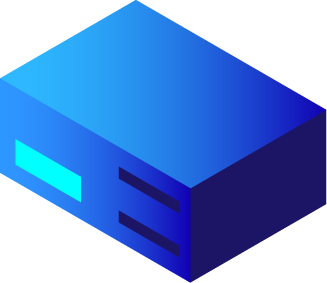 WEB/WAS
Web Server
Порча веб-страниц и
несанкционированная передача
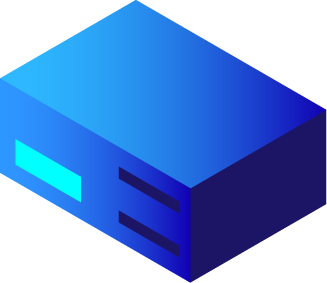 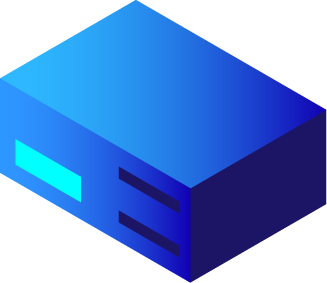 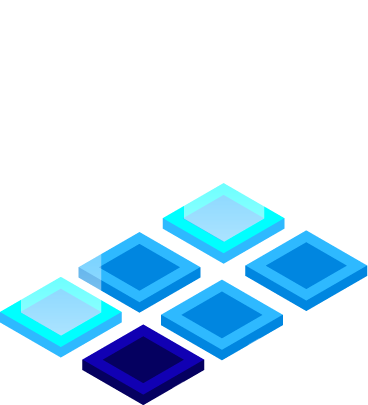 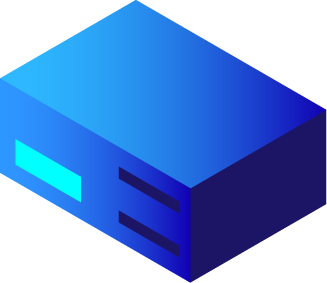 PC
Внедрение вредоносных программ
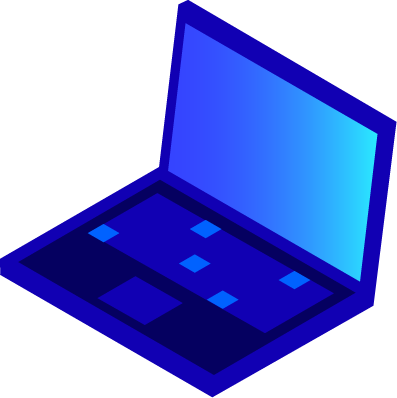 Webshell
Hackers
Опасности веб-оболочек
Ограничения оборудования для обеспечения сетевой безопасности
https://tr.myservername.com/differences-between-sast
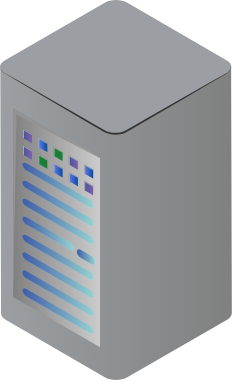 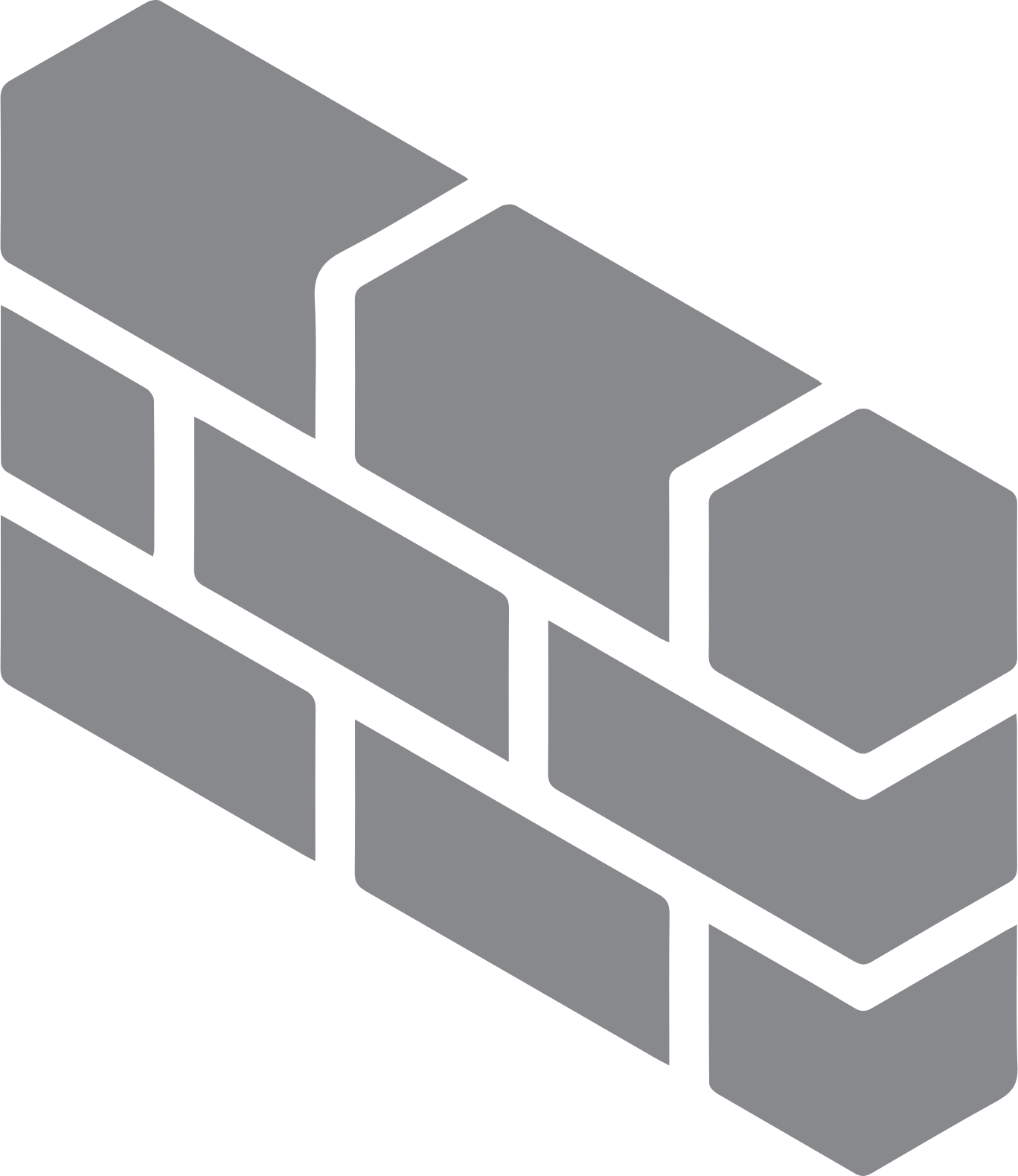 Вставить внутреннюю веб-оболочку
Вставка веб-оболочки
WEB/WAS SERVER
User PC
Уязвимости
Hacker PC
Внутренние атаки
Внешние атаки
Ограничение ответной реакции и обнаружения
Различные и сложные веб-оболочки
Вебшелли в форме кодирования / инъекции кода
Обфусцированные веб-оболочки
- Новые веб-оболочки
- Фрагментированные веб-оболочки
- Веб-оболочка Self Eraser и т.д.
Вебшелл, уже вставленные до внедрения средств защиты, невозможно обнаружить
Техники обхода Webshell с использованием функций преобразования не поддаются обнаружению
Инциденты безопасности по вине поставщиков
Инциденты безопасности, вызванные внутренними пользователями и внутренними сотрудниками
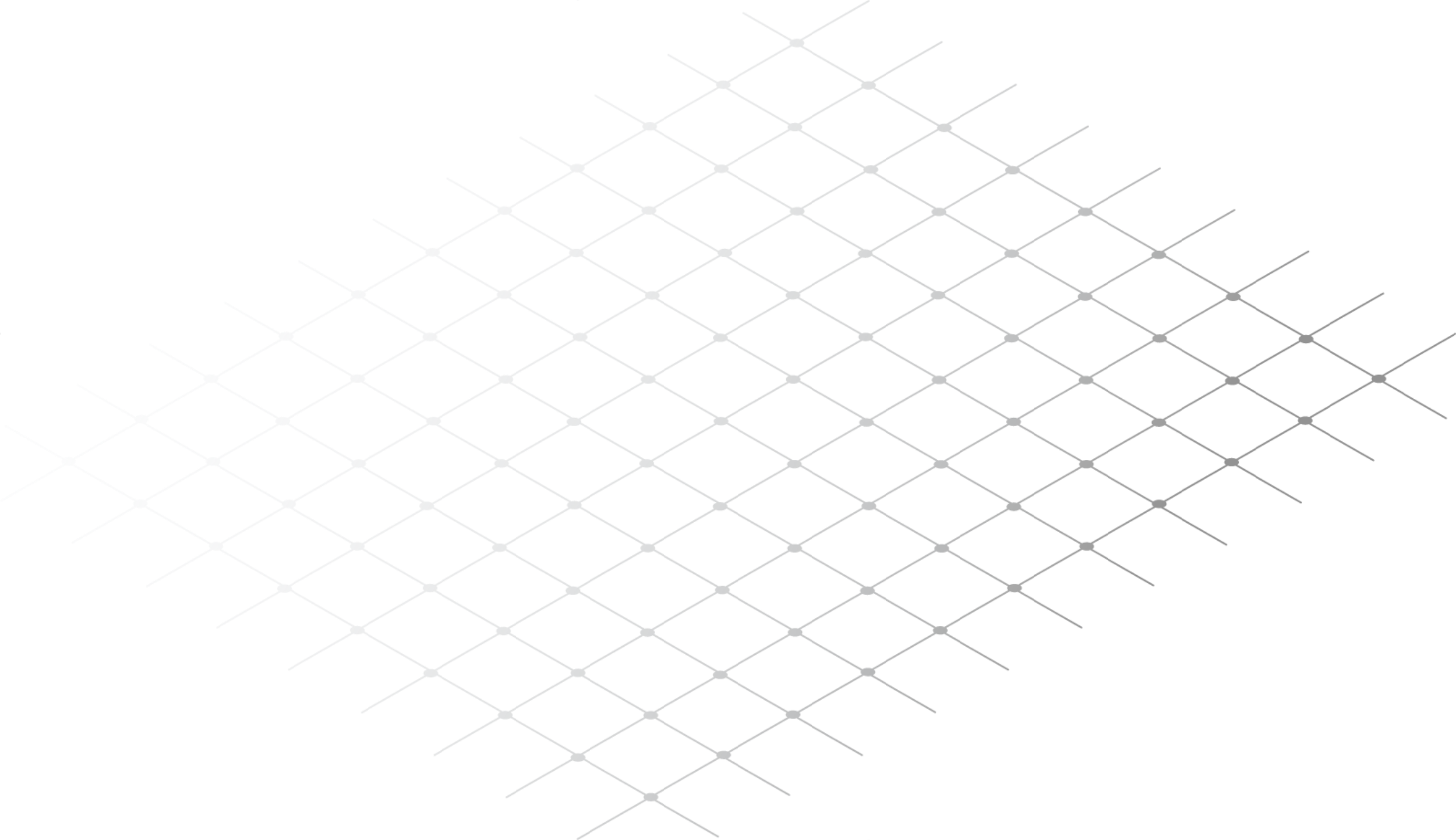 1. обзор веб-безопасности
Обзор и примеры
Что такое веб-оболочка 
Риски, связанные с веб-оболочками
Ограничения решений по сетевой безопасности
Необходимость в специализированном решении для обнаружения веб-оболочек
2. Обзор и основные характеристики WSS
Особенности WSS
Методы обнаружения WSS 
Диаграмма WSS 
3. Основные клиенты
CONTENT
Основные характеристики WSS
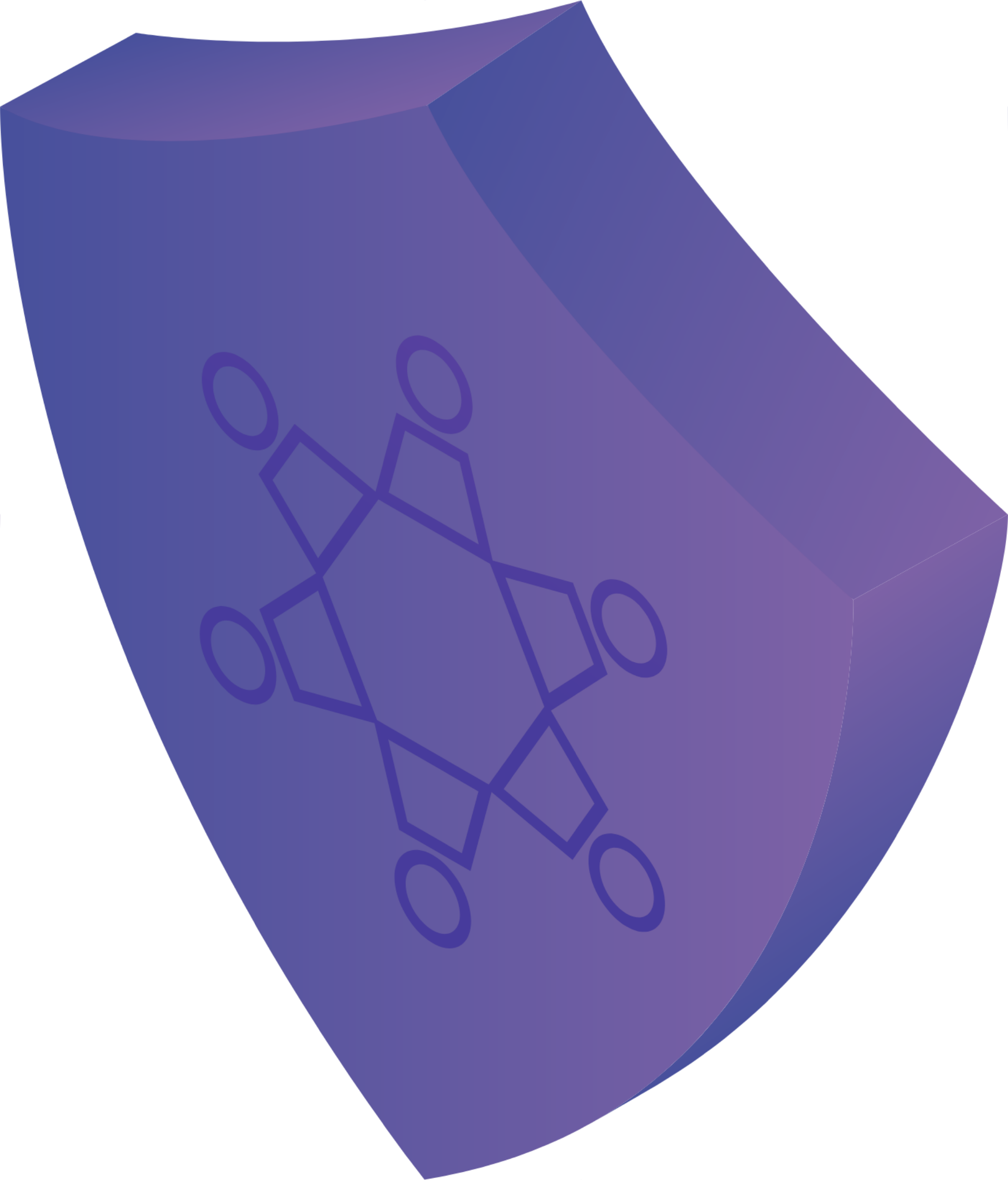 Функции управления WSS
Стабильность
Минимизируйте использование ресурсов (процессора, памяти) на сервере, на который вы устанавливаете систему
Поддержка конфигурации избыточности HA сервера управления (активный/активный)
Отследить IP-адрес атакующего

Автоматический карантин и отчеты
Автоматизированный карантин и отчетность одним щелчком мыши
Автоматическое определение целевого каталога
Автоматическая настройка и обнаружение обнаруженных каталогов, которые добавляются в процессе производства

Совместимость
Любая ОС (Windows, Linux, Unix), поддерживающая Java 1.5 или более позднюю версию.
Простота обнаружения и обновления
Поддержка автоматического обновления шаблонов и агентов обнаружения
Поддержка автоматического резервного копирования последних обнаружений на сервер управления
Поддержка фильтрации загрузок для предотвращения загрузки неавторизованных расширений

Управление разрешениями
Поддерживает детальное управление разрешениями для администраторов/контролеров/операторов и т.д.



Масштабируемость
SYSLOG, SMTP, API, etc.
ESM, SIEM, configuration management, SMS, EMAIL, etc.
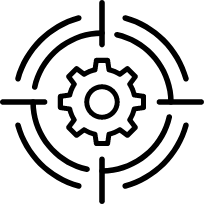 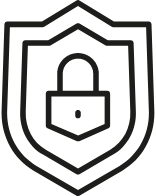 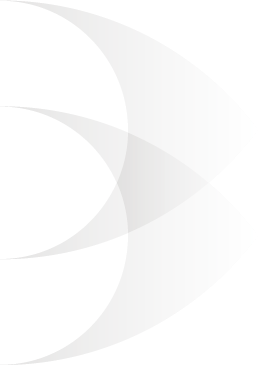 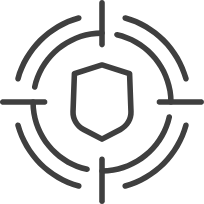 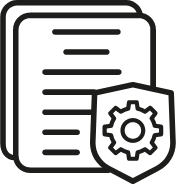 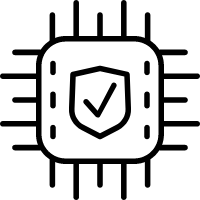 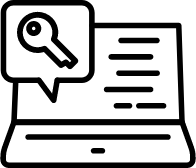 Облачные функции WSS
Масштабирование ВНУТРЬ/НАРУЖУ
Автоматическое обнаружение после автоматической регистрации цели обнаружения при входе и выходе из службы WEB/WAS
Автоматическое сохранение истории обнаружения, изменения и удаления экземпляров служб WEB/WAS на сервере управления при масштабировании службы.

Функции поддержки контейнеров Docker
Предоставление базовой информации о Docker и контейнерах в функции агента
Классификация и обработка контейнеров для обнаруженных файлов

Управление дубликатами событий
Предотвращение дублирования событий обнаружения на дублирующих системах, когда домашний каталог включен в зону NAS

Управление историей
Управление рабочим состоянием и историей агентов, включая установку/удаление, запуск/остановку и т.д.

Управление безопасностью
Доступ к серверам управления с использованием ретрансляционных серверов (внутренняя политика безопасности)
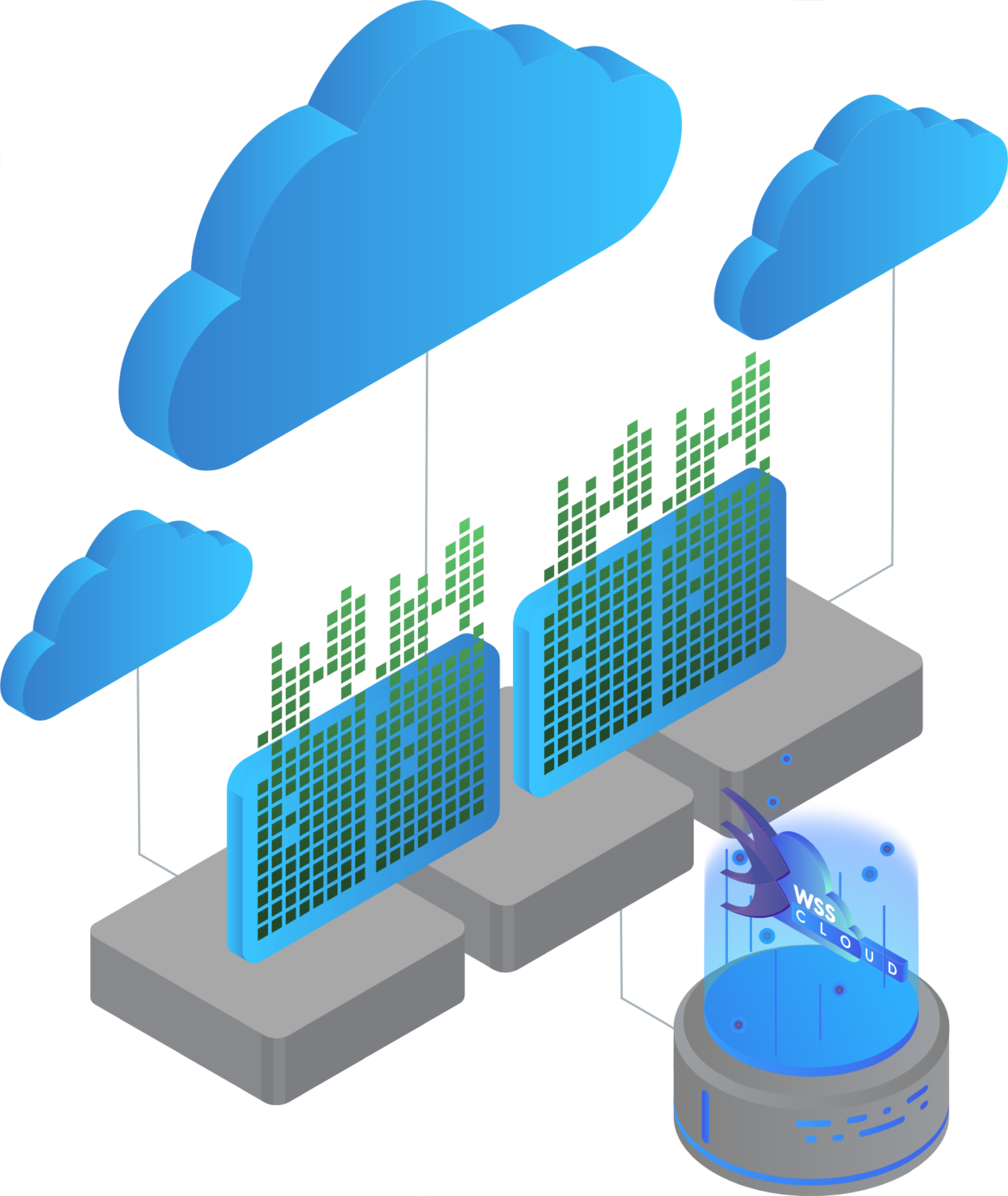 Как обнаруживается WSS
Обнаружение шаблона

- Обнаруживает, сравнивая шаблон веб-шелла, который у вас есть, с шаблоном обнаруженного файла.

- Обнаружение известных веб-оболочек путем генерации шаблона веб-оболочки с сигнатурой в качестве известных веб-оболочек.

Обнаружение хэш-значения
- Для эффективной работы WSS периодически обновляет хэш-значения, предоставляемые Virustotal, порталом обмена вредоносным ПО, для обнаружения, поскольку система замедляется, если шаблон продолжает расти.


Алгоритмическое обнаружение
- Обнаруживает обфусцированные или закодированные веб-оболочки, такие как JAVA-скрипты, используя внутренний код.
WSS собирает вредоносные программы для улучшения их обнаружения.
Анализ истории обнаружения более 30 000 примененных агентов
В штате работают эксперты по сбору и анализу вредоносного ПО
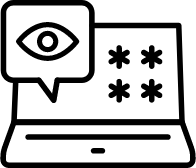 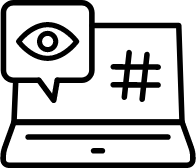 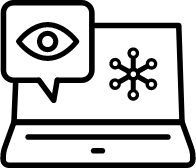 Диаграмма WSS1
Web Server Safeguard (WSS) состоит из сервера управления, агента и   ПК администратора (менеджера).
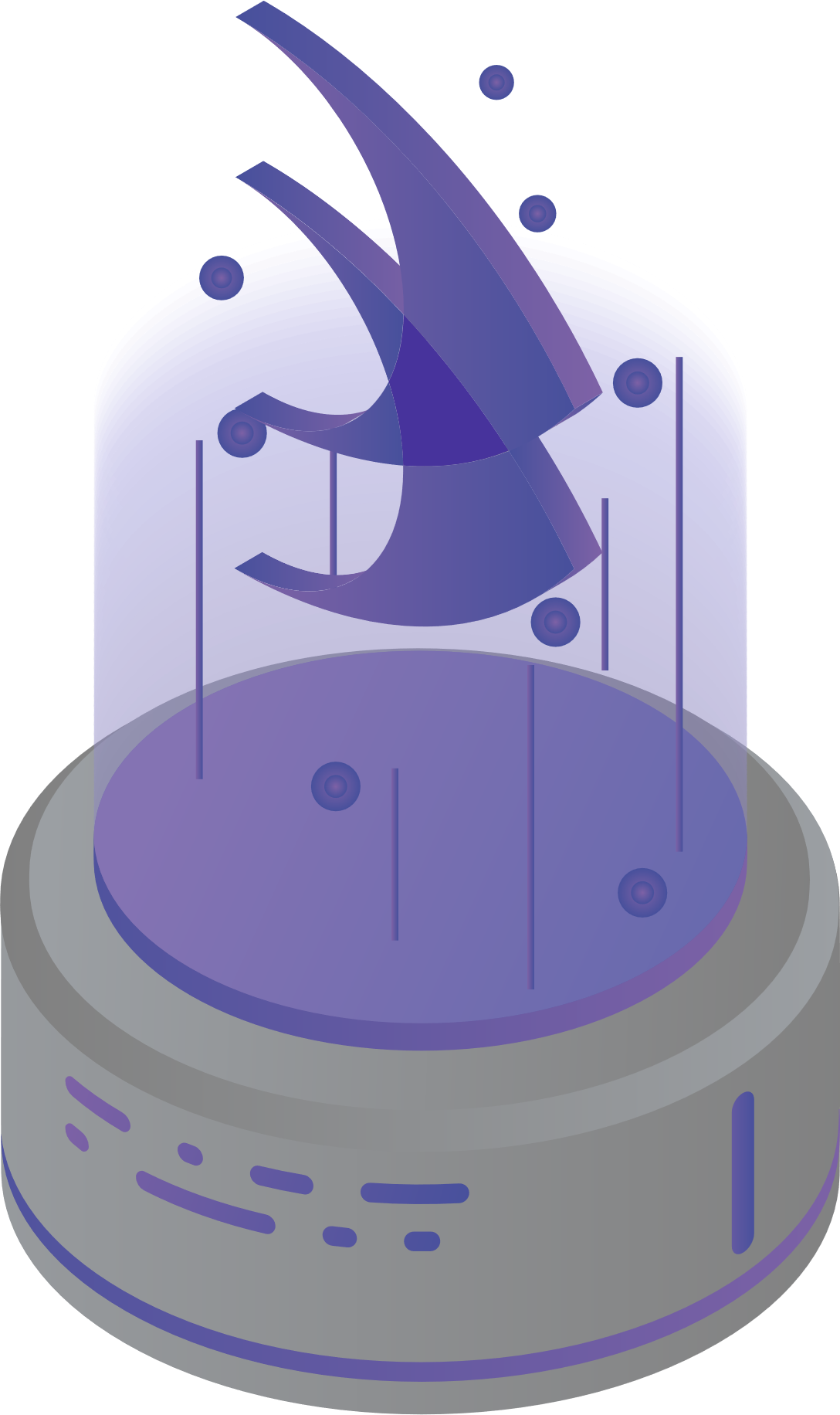 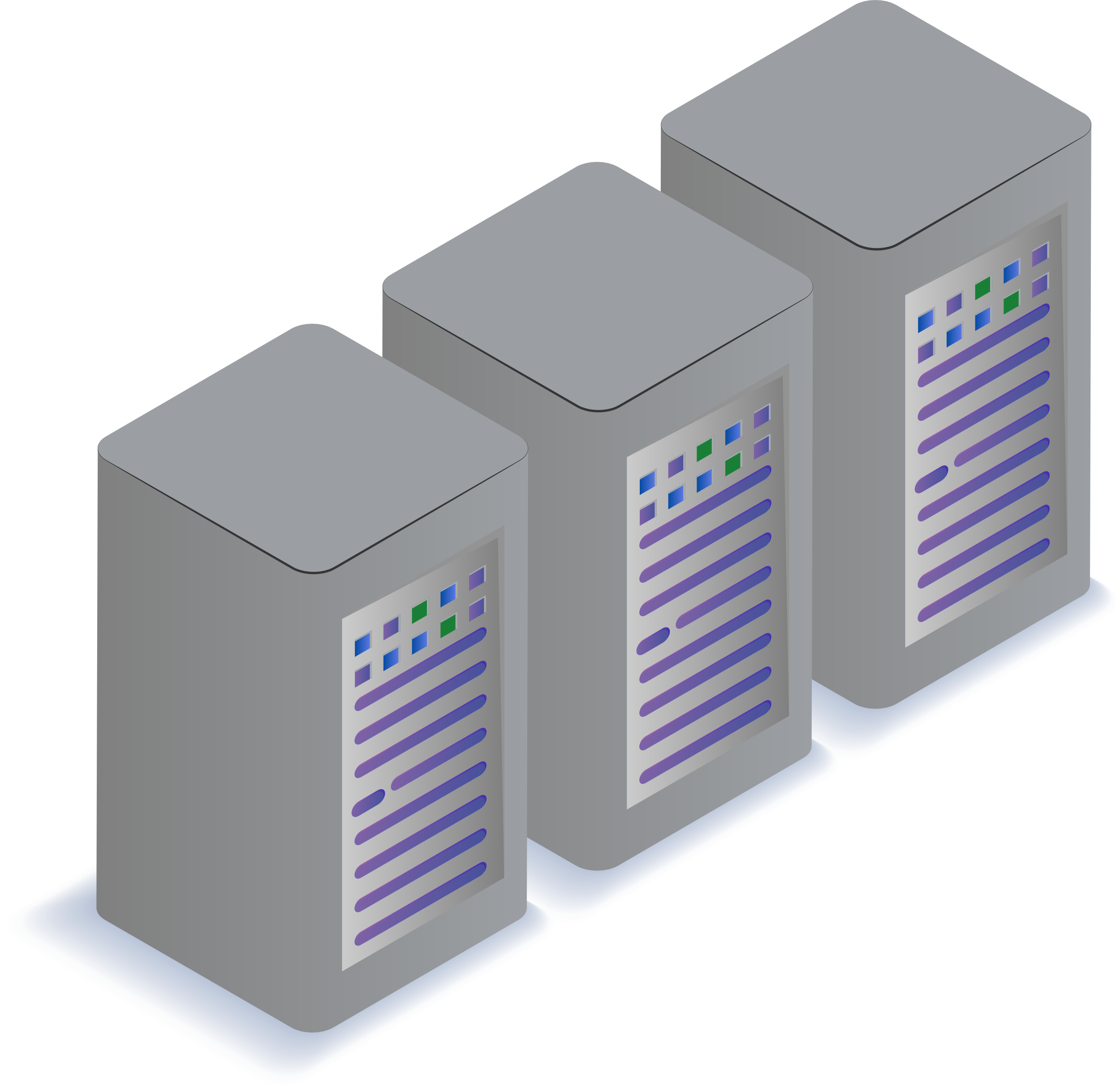 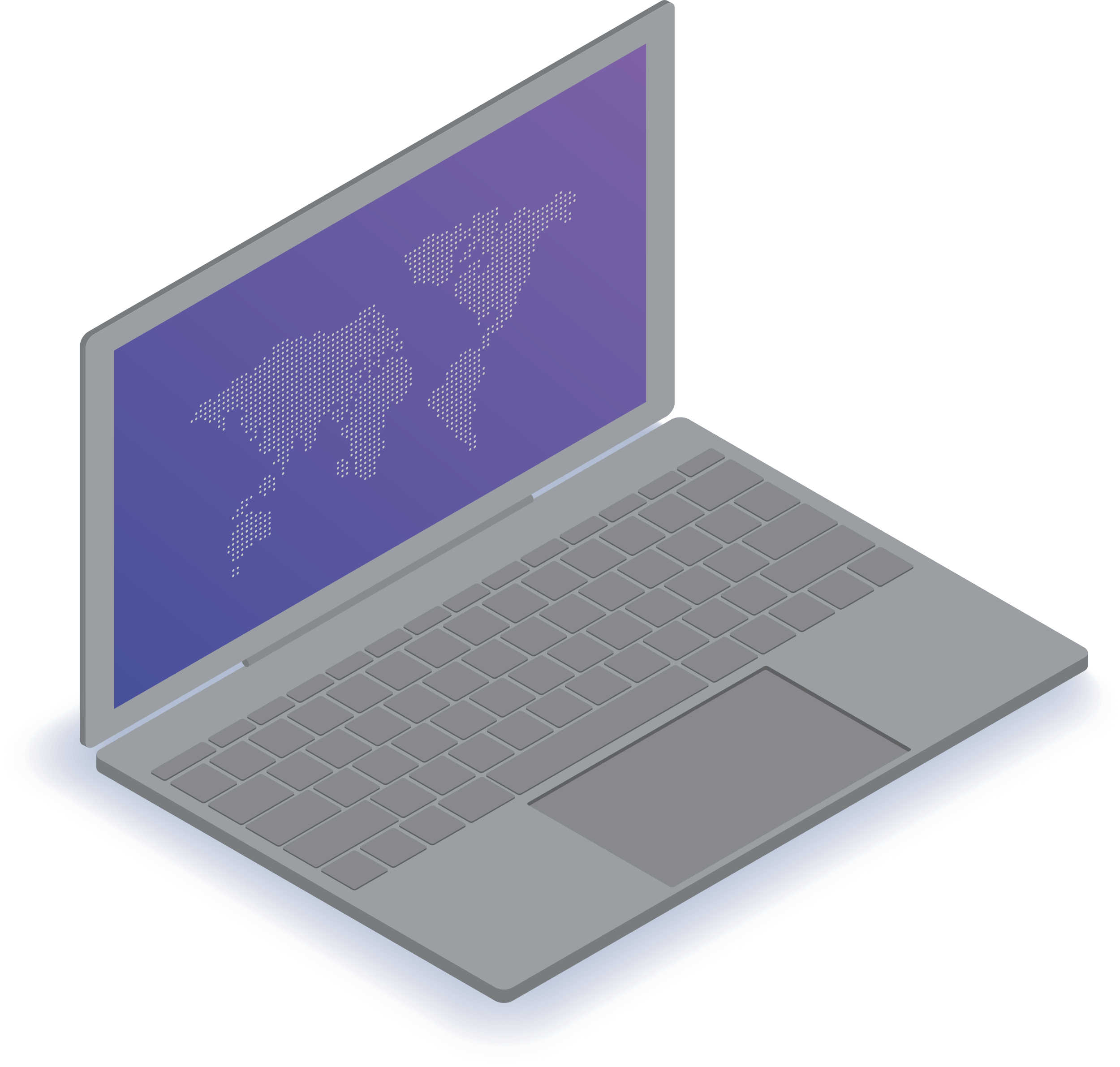 WSS сервер управления
WSS программа-менеджера (PC)
WSS Агент
Диаграмма WSS2
Web Server Safeguard (WSS) поддерживает автономные, централизованно управляемые и облачные среды.
INTERNAL NETWORK
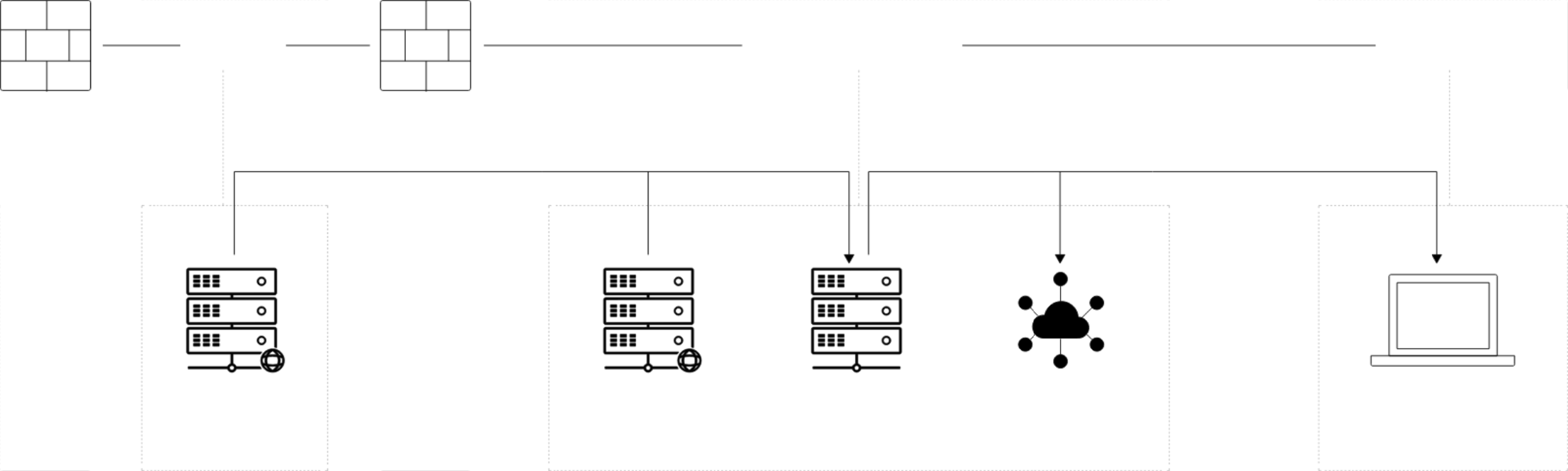 HTTPHTTPS
USER PC
Firewall
Firewall
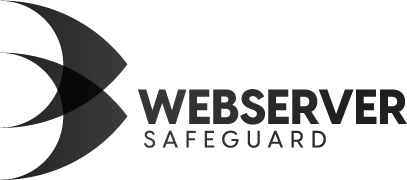 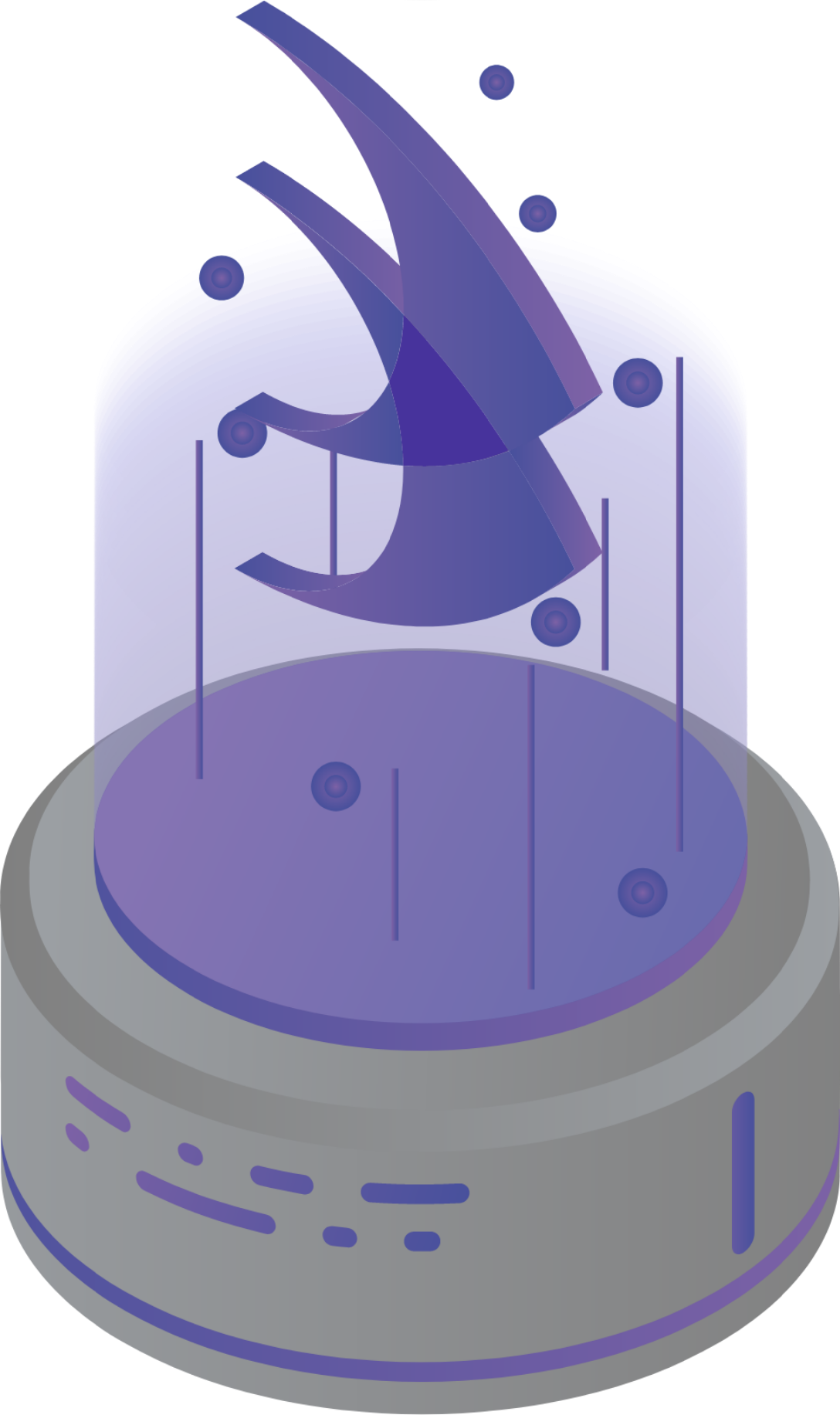 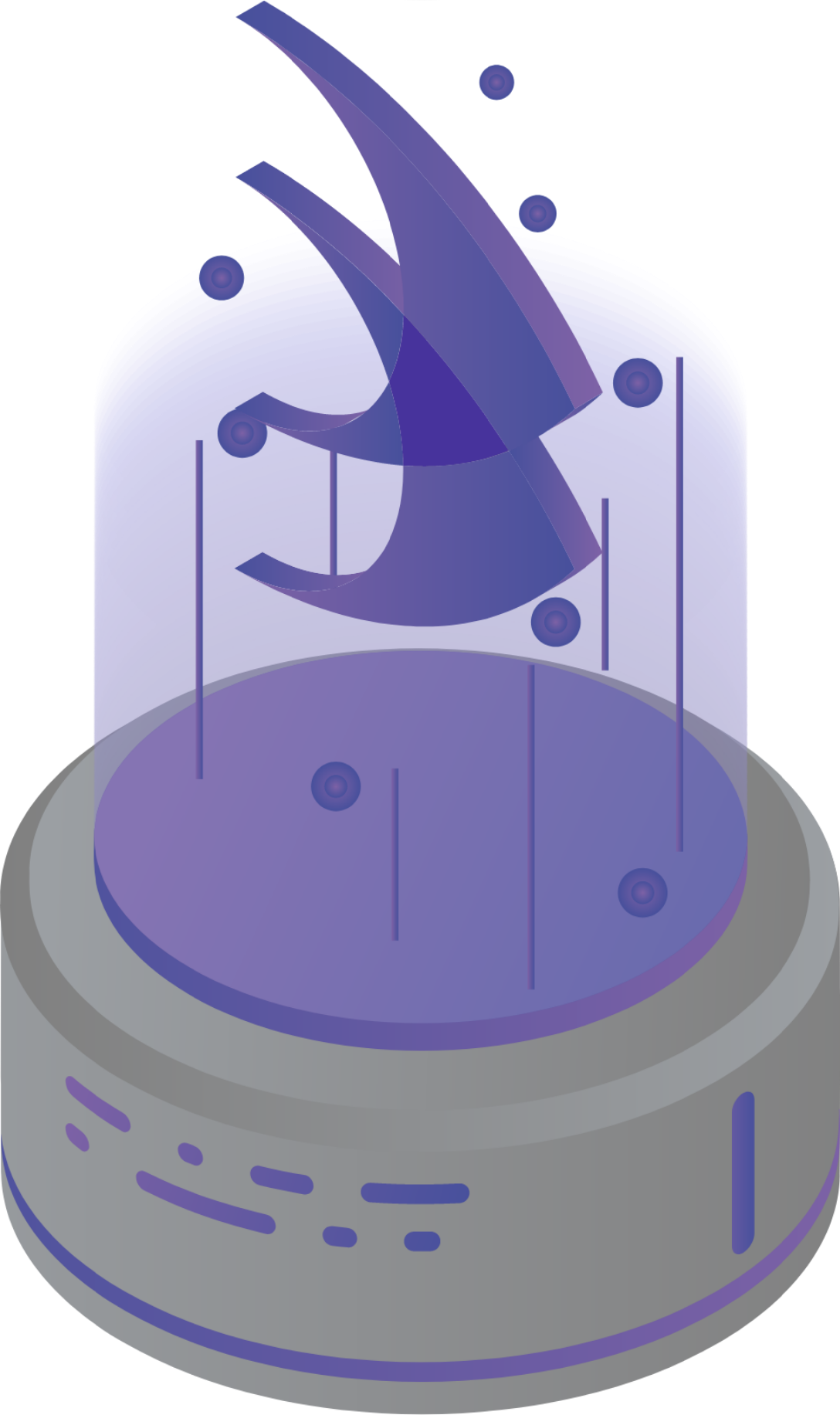 WSS Management Server
Interworking With External SystemsSms, Email, ESM, etc.
WSS Manager Program
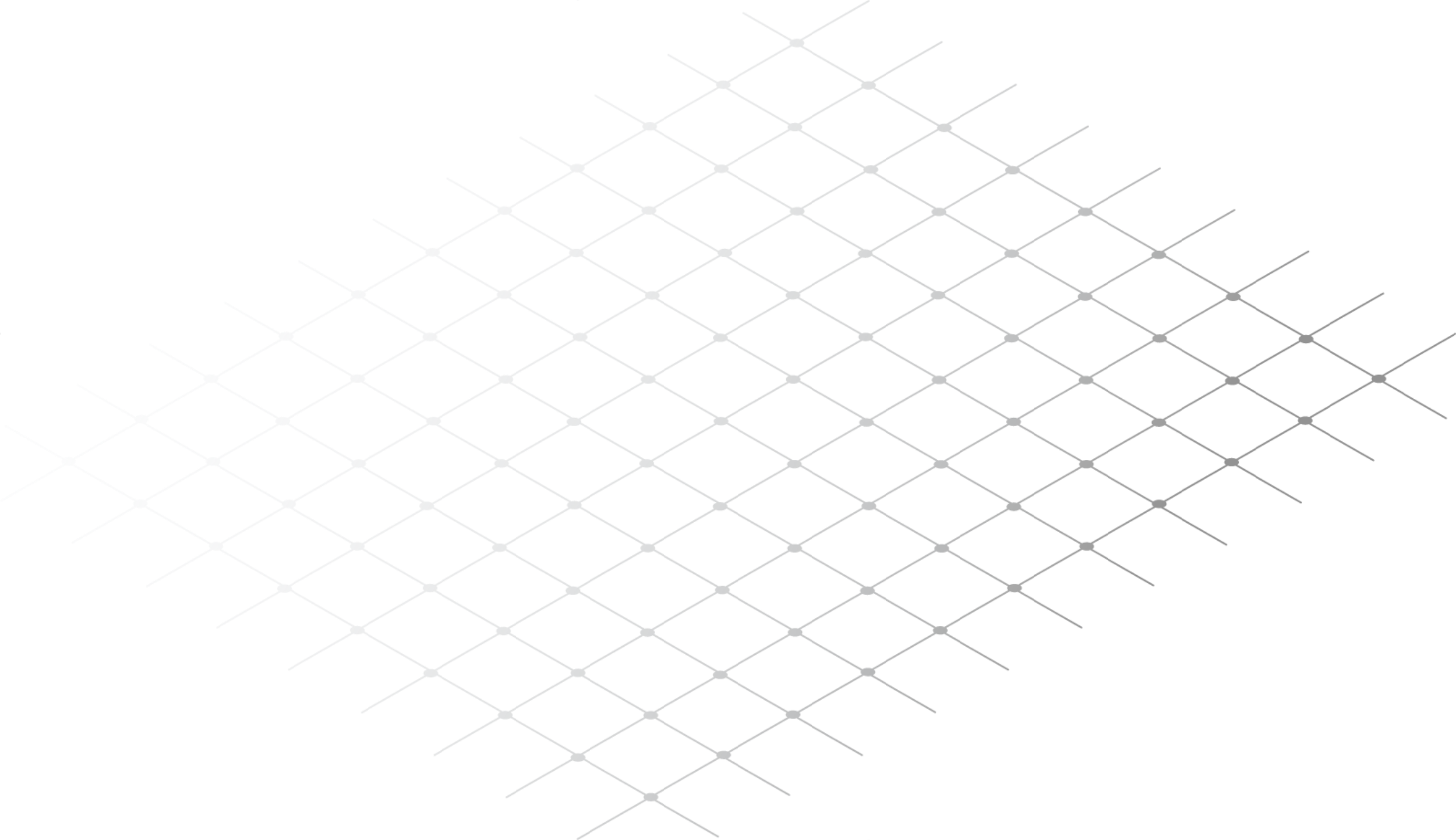 1. обзор веб-безопасности
Обзор и примеры
Что такое веб-оболочка 
Риски, связанные с веб-оболочками
Ограничения решений по сетевой безопасности
Необходимость в специализированном решении для обнаружения веб-оболочек
2. Обзор и основные характеристики WSS
Особенности WSS
Методы обнаружения WSS 
Диаграмма WSS 
3. Основные клиенты
CONTENT
Основные клиенты
Предприятие
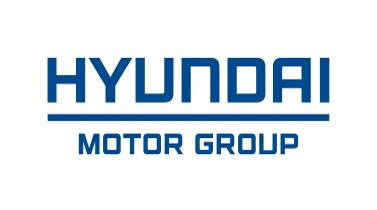 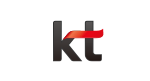 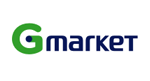 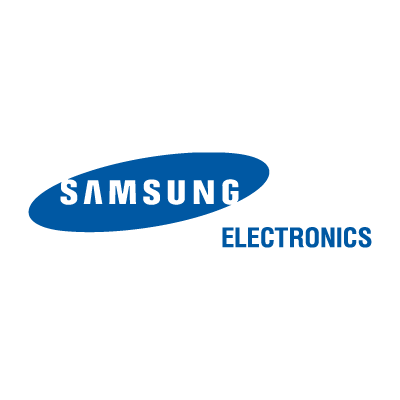 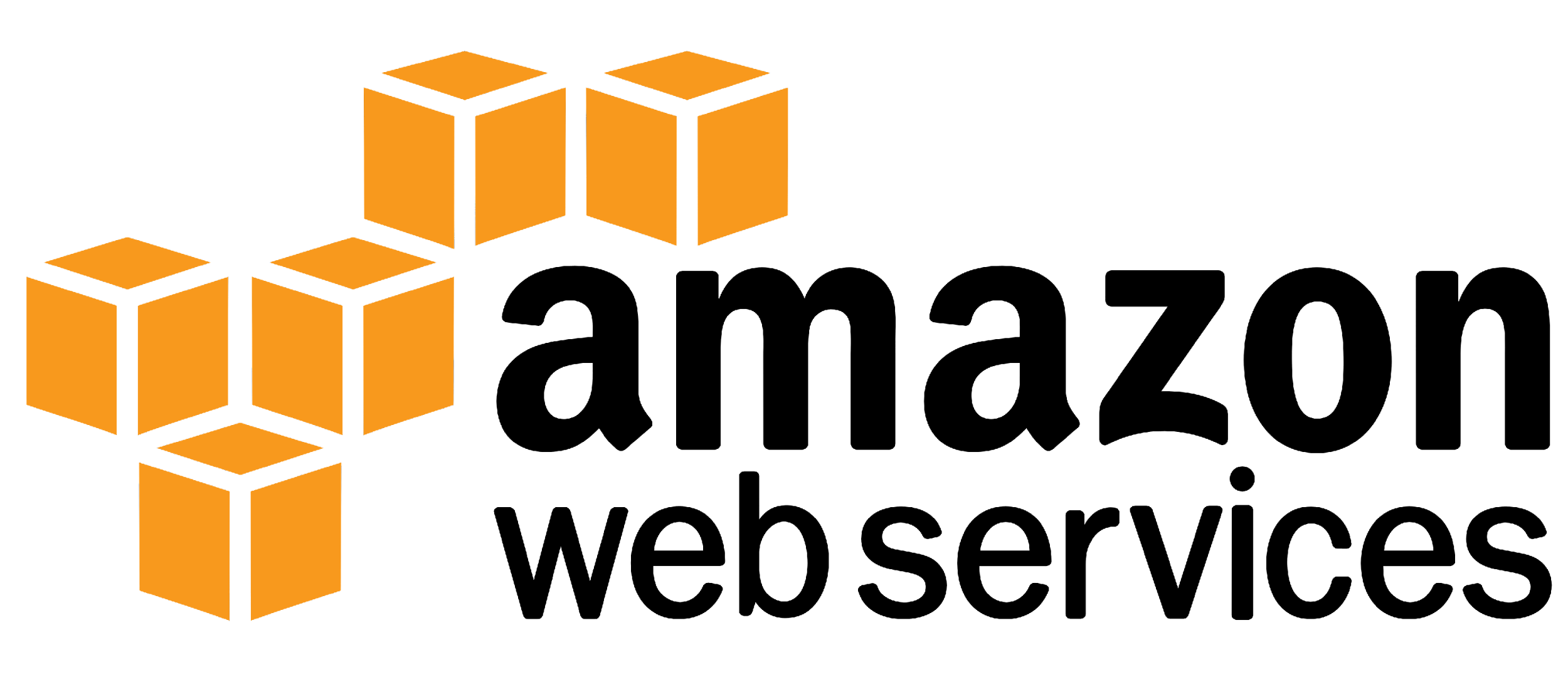 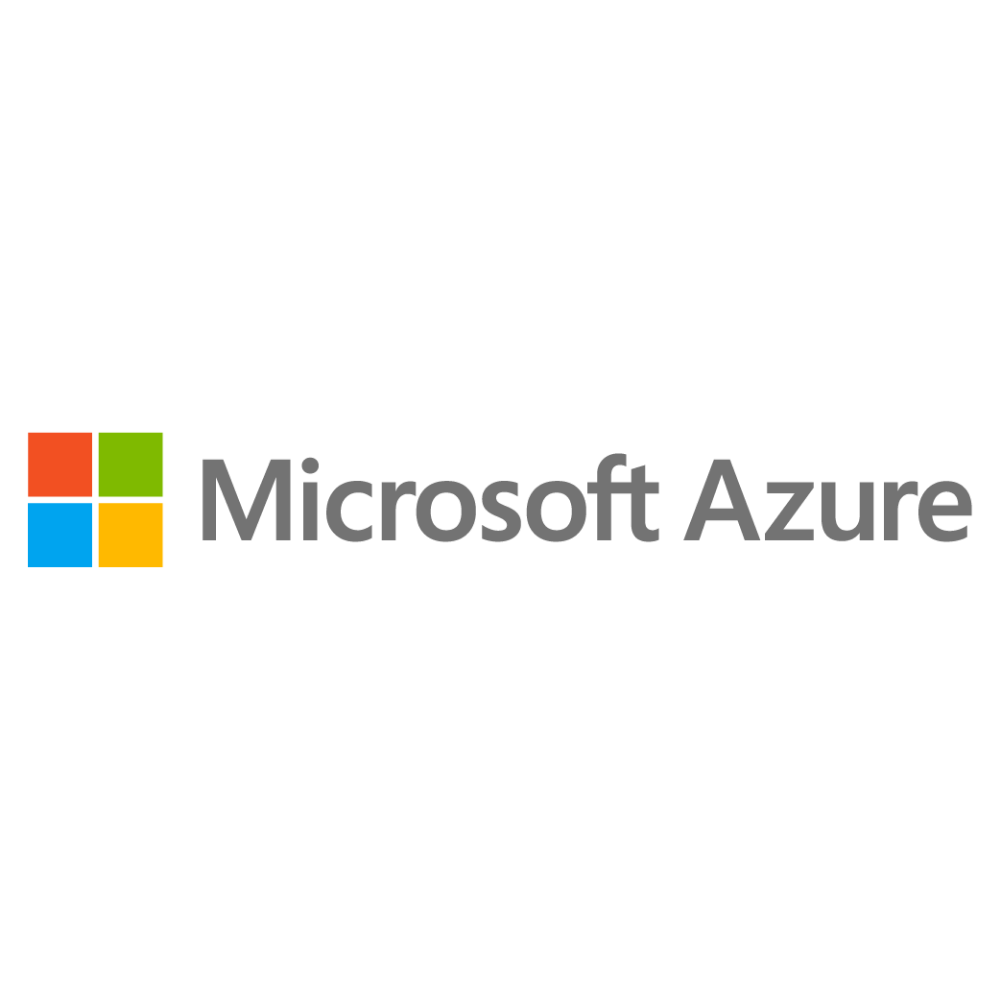 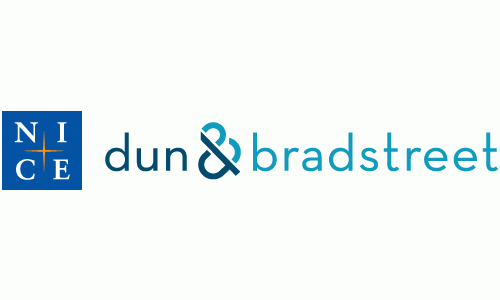 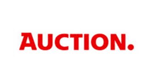 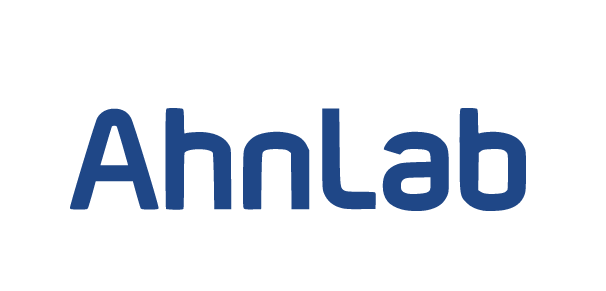 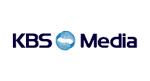 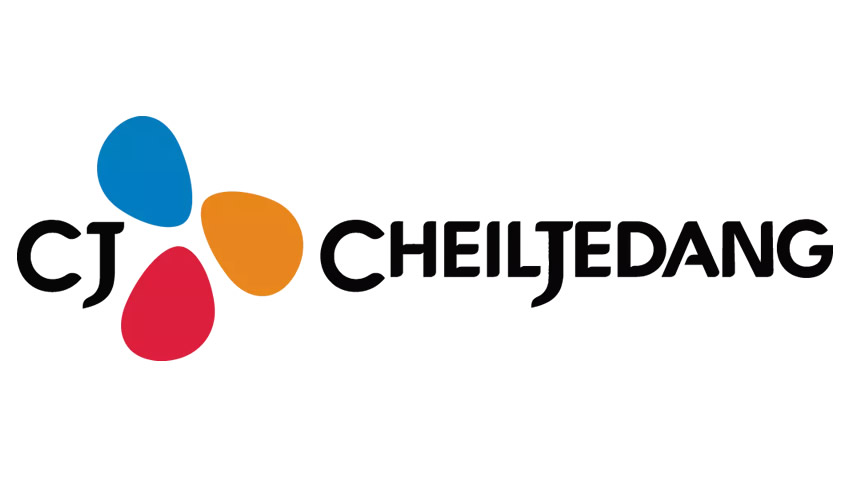 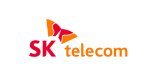 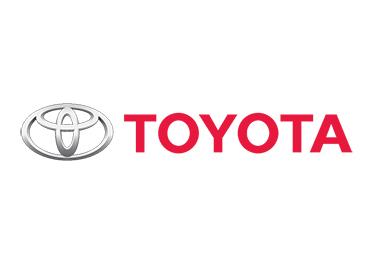 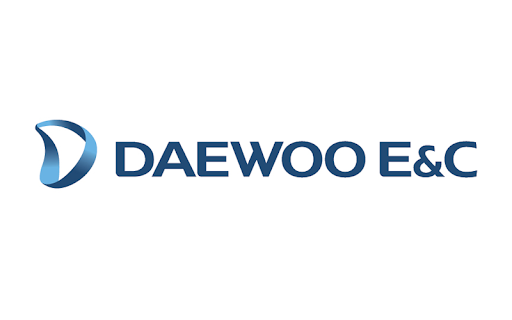 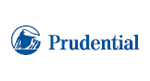 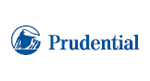 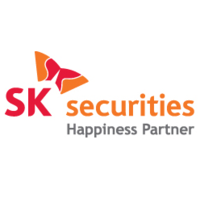 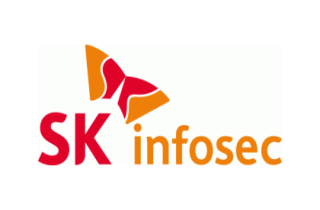 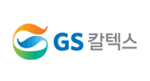 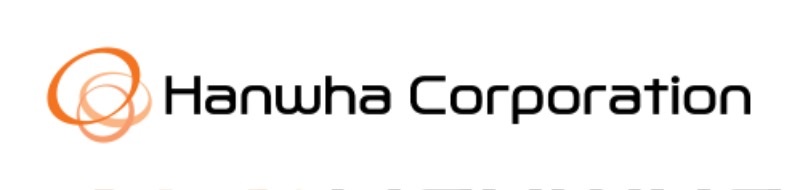 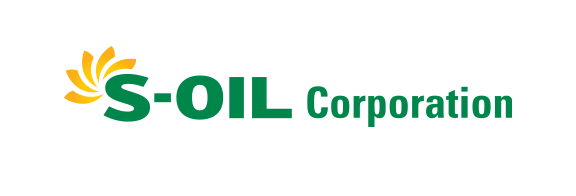 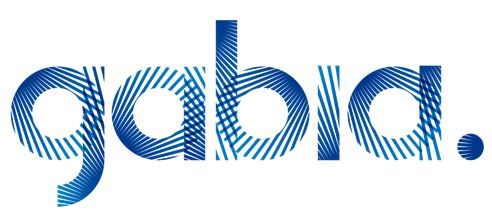 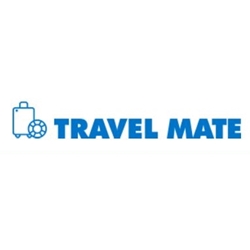 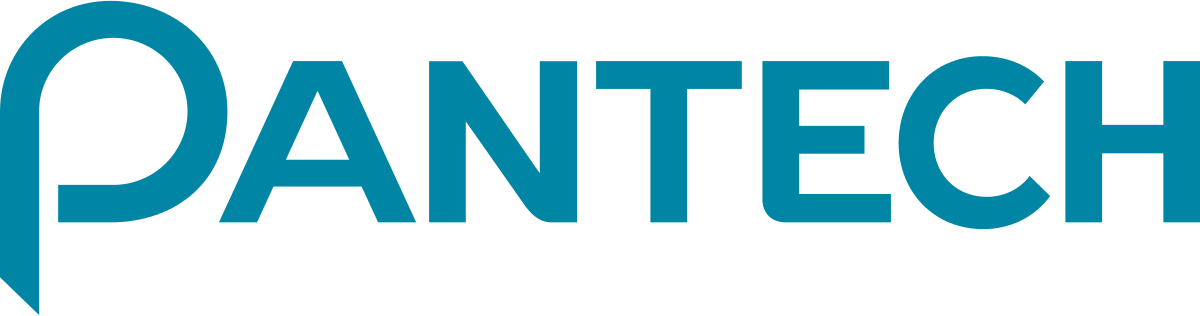 Финансы
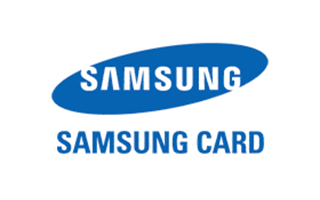 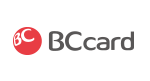 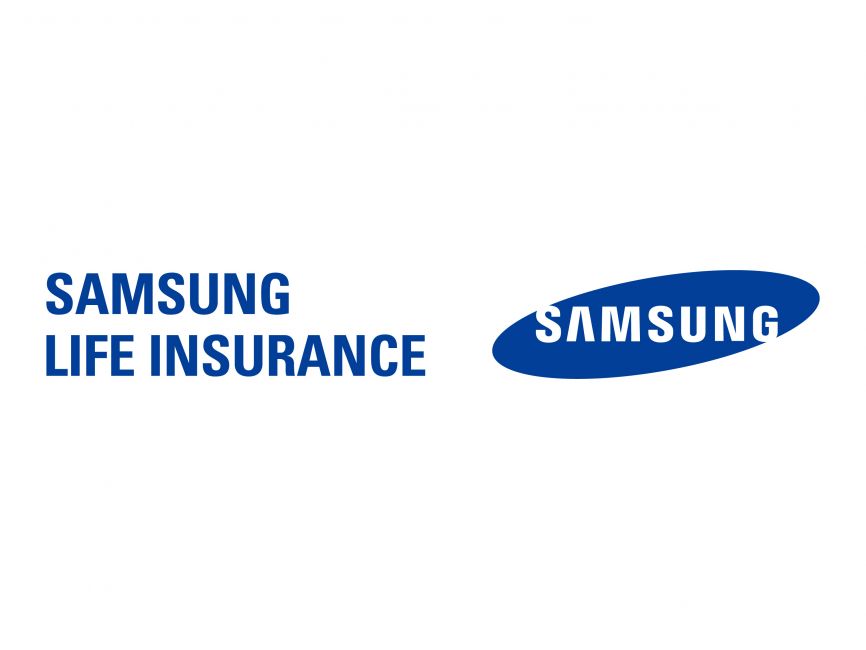 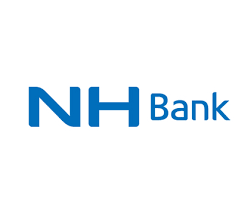 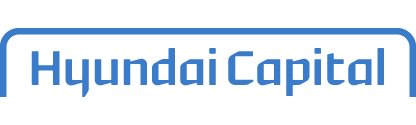 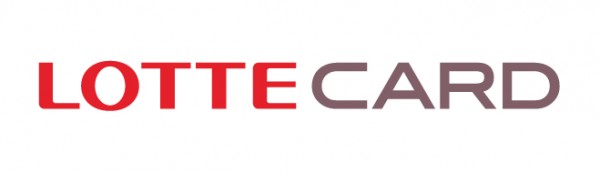 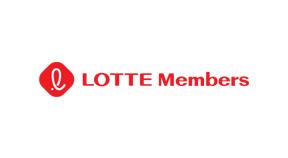 Государственные учреждения
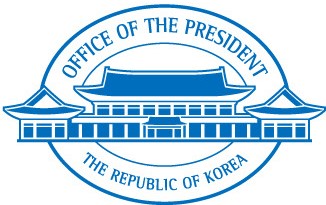 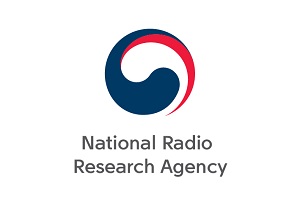 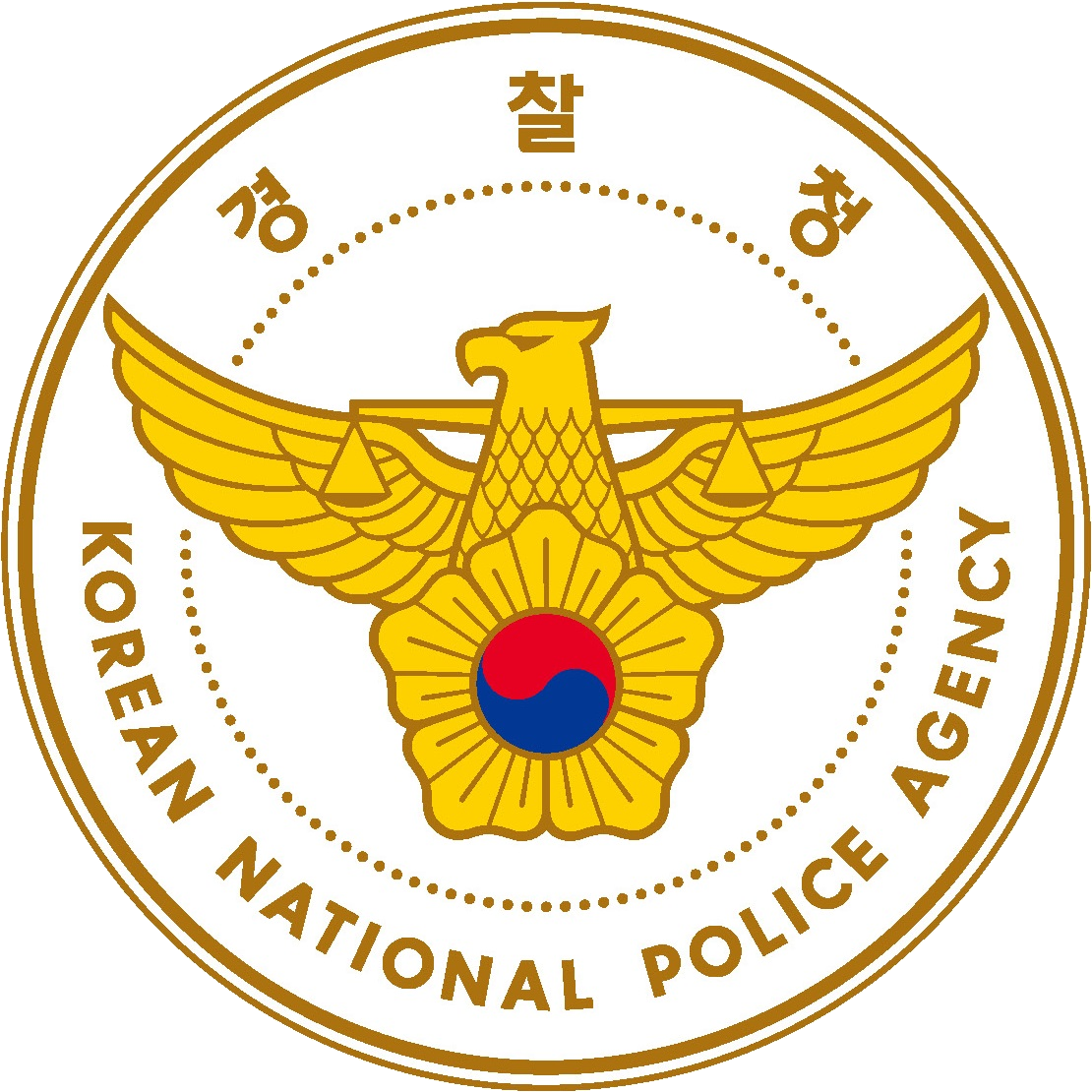 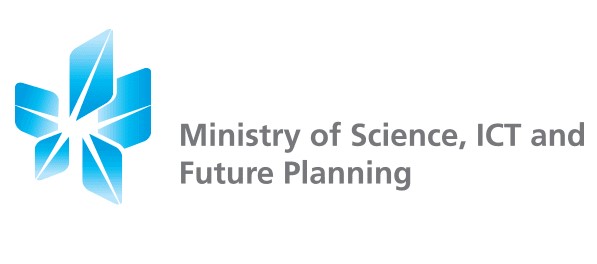 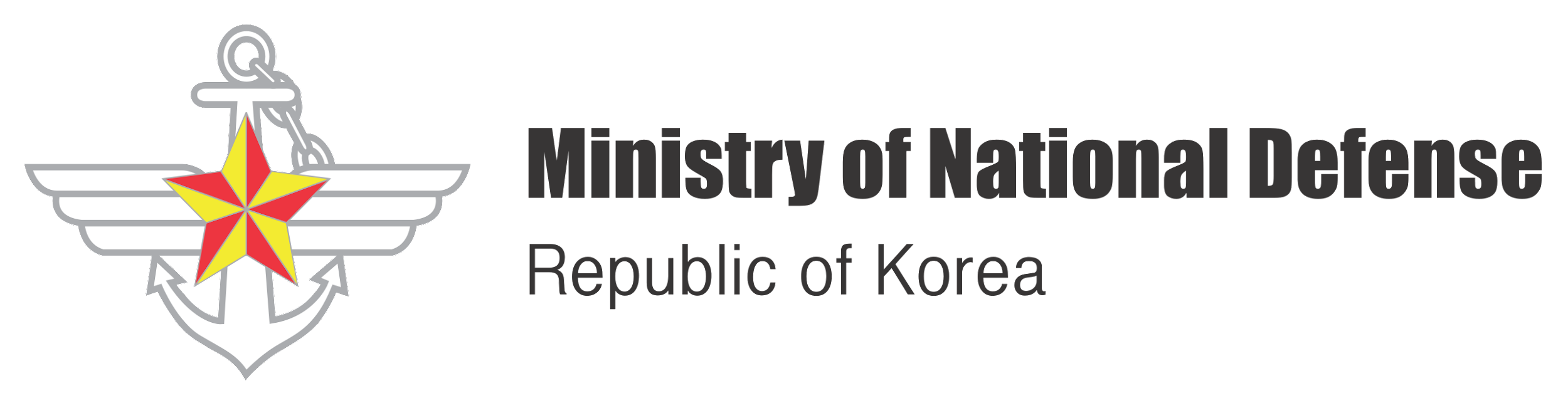 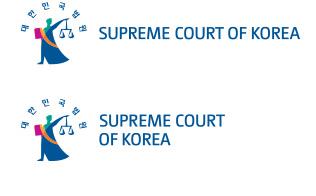 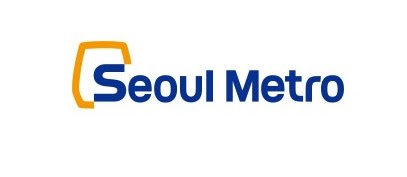 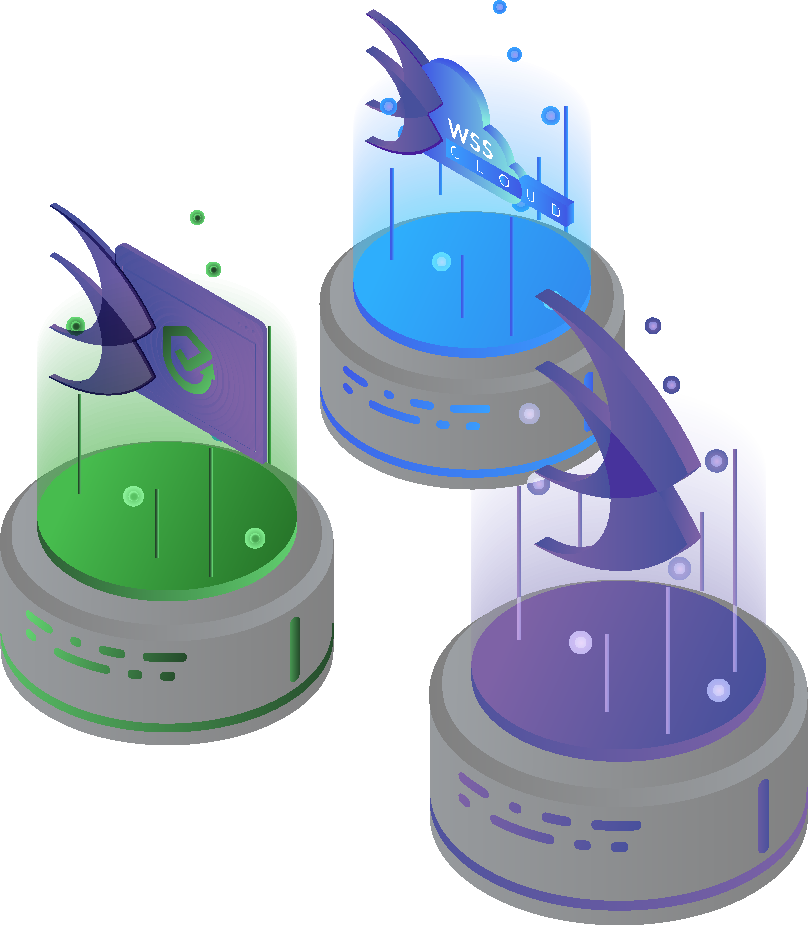 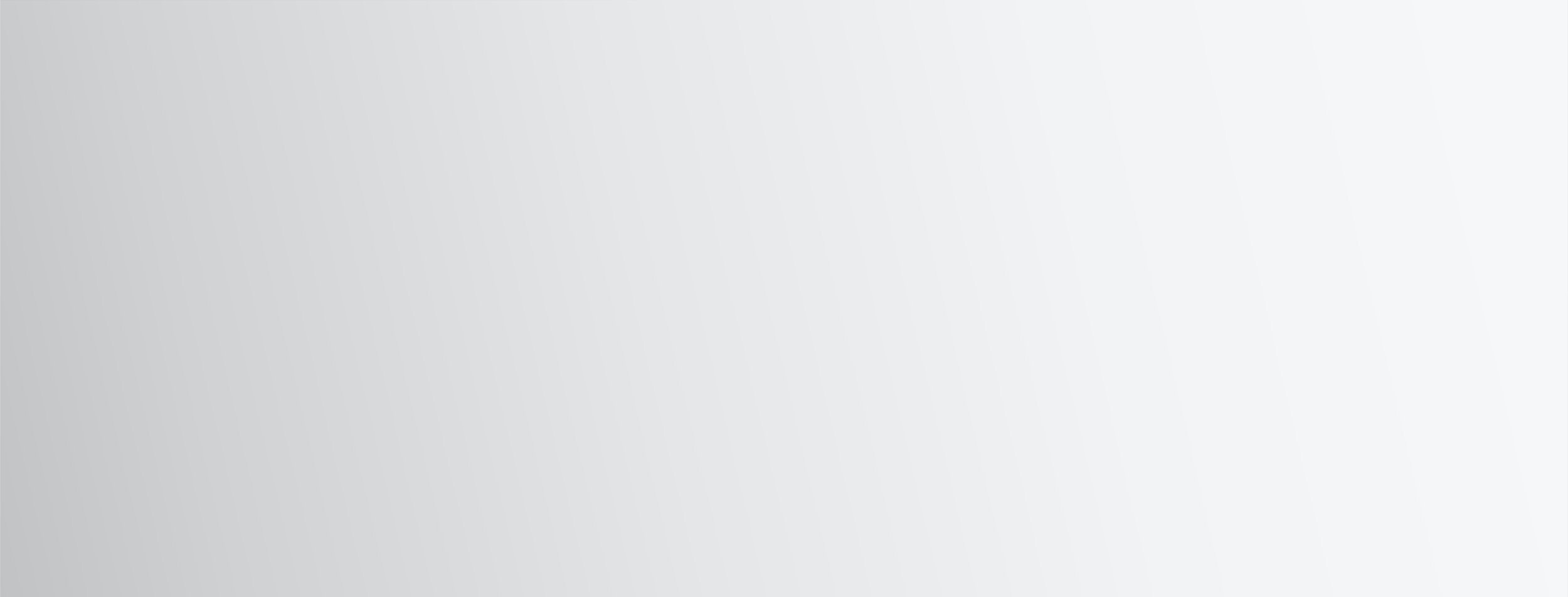 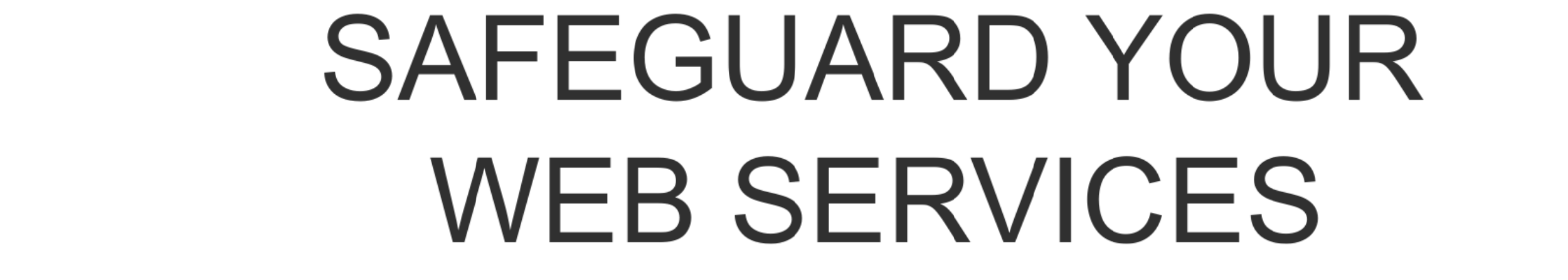 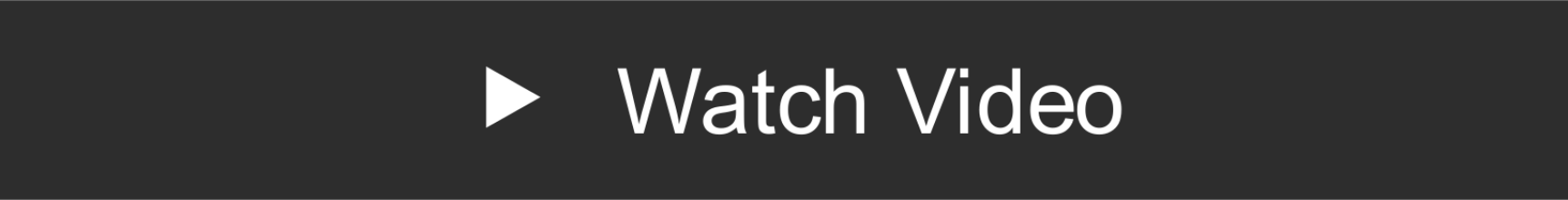 Contact UsTelephone: +82-2-448-3435
Website: www.umvglobal.com 
Email: sales@umvglobal.com
Address: 316-6 Yangjae-dong, Seocho-gu, Seoul, Korea